青少年毒品预防
练就慧眼，拒绝毒品，从我做起

黄石市体校   胡小娟
今日说法案例（导入）
十四岁的吸毒少年：http://tv.cntv.cn/video/C10328/b638d15340854f239adc99c046f99d3f
小昭今年14岁，却有着3年的吸毒史，他的父母5年前被判入狱，因为找不到其他亲人，就开始在社会上流浪。今年4月15日，他因为过量注射海洛因晕倒在路边，被送到湖南省郴州市救助管理站，小昭在这里接受改造教育，并向我们讲述他的吸毒之路。
主要内容：
1、什么是毒品
2、新型毒品的由来
3、毒品的种类
4、毒品的危害
5、预防毒品侵害从我做起
一、什么是毒品
毒品一般是指使人形成瘾癖的药物，这里的药物一词是个广义的概念，主要指吸毒者滥用的鸦片、海洛因、冰毒等，还包括具有依赖性的天然植物、烟、酒和溶剂等，与医疗用药物是不同的概念。
二、生活中常见新型毒品的由来
1919年，日本科学家首次合成了甲基苯丙胺，也就是冰毒，并在二战期间作为抗疲劳剂在士兵中广为使用。战后，日本大量抛售库存冰毒，造成了世界上第一次冰毒大流行。
三、毒品的种类
● 从毒品的来源看，可分为天然毒品、半合成毒品和合成毒品三大类。天然毒品是直接从毒品原植物中提取的毒品，如鸦片。半合成毒品是由天然毒品与化学物质合成而得，如海洛因。合成毒品是完全用有机合成的方法制造，如冰毒。
● 从毒品对人中枢神经的作用看，可分为抑制剂、兴奋剂和致幻剂等。抑制剂能抑制中枢神经系统，具有镇静和放松作用，如鸦片类。兴奋剂能刺激中枢神经系统，使人产生兴奋，如苯丙胺类。致幻剂能使人产生幻觉，导致自我歪曲和思维分裂，如麦司卡林。
● 从毒品的自然属性看，可分为麻醉药品和精神药品。麻醉药品是指对中枢神经有麻醉作用，连续使用易产生身体依赖性的药品，如鸦片类。精神药品是指直接作用于中枢神经系统，使人兴奋或抑制，连续使用能产生依赖性的药品，如苯丙胺类。
● 从毒品流行的时间顺序看，可分为传统毒品和新型毒品。传统毒品一般指鸦片、海洛因等阿片类流行较早的毒品。新型毒品是相对传统毒品而言，主要指冰毒、摇头丸等人工化学合成的致幻剂、兴奋剂类毒品，在我国主要从上世纪末、本世纪初开始在歌舞娱乐场所中流行。
三、新型毒品种类
三、新型毒品种类
三、新型毒品种类
四、毒品危害：（一）身心危害
（1）身体依赖性，由于反复用药所造成的一种强烈的依赖性。
毒品作用于人体，使人体体能产生适应性改变，形成在药物作用下的新的平衡状态。一旦停掉药物，生理功能就会发生紊乱，出现一系列严重反应，称为戒断反应，使人感到非常痛苦。用药者为了避免戒断反应，就必须定时用药，并且不断加大剂量，使吸毒者终日离不开毒品。
（2）精神依赖性
毒品进入人体后作用于人的神经系统，使吸毒者出现一种渴求用药的强烈欲望，驱使吸毒者不顾一切地寻求和使用毒品。一旦出现精神依赖后，即使经过脱毒治疗，在急性期戒断反应基本控制后，要完全康复原有生理机能往往需要数月甚至数年的时间。更严重的是，对毒品的依赖性难以消除。这是许多吸毒者在一而在、再而三复吸毒的原因，也是世界医、药学界尚待解决的课题。
（3）毒品危害人体的机理
中国流行最广、危害最严重的毒品是海洛因，海洛因属于阿片灯药物。在正常人的脑内和体内一些器官，存在着内源性阿片肽和阿片受体。在正常情况下，内源性阿片肽作用于阿片受体，调节着人的情绪和行为。人在吸食海洛因后，抑制了内源性阿片肽的生成，逐渐形成在海洛因作用下的平衡状态，一旦停用就会出现不安、焦虑、忽冷忽热、起鸡皮疙瘩、流泪、流涕、出汗、恶心、呕吐、腹痛、腹泻等。这种戒断反应的痛苦，反过来又促使吸毒者为避免这种痛苦而千方百计地维持吸毒状态。冰毒和摇头丸在药理作用上属中枢兴奋药，毁坏人的神经中枢。 [2] 
（4）影响寿命
据国外有关部门统计，吸毒者多数短命，一般寿命不超过四十岁。
（5）助长传染病
吸毒不仅损害本人健康，还会造成乙型肝炎、丙型肝炎、性病的传播等公共卫生问题，其中最严重的是艾滋病的感染和传播。原因是静脉注射毒品者共用不洁注射器造成艾滋病感染率极高，特别是吸毒妇女，更是传播和感染艾滋病的高危人群，这是由于吸毒者本身可以造成艾滋病病毒的感染，此外，吸毒妇女为了获得购买毒品的金钱，不得不沦为卖淫女，而成为各种性病和感染传播的高危人群和重要感染源。
吸食毒品人的前后对比照片
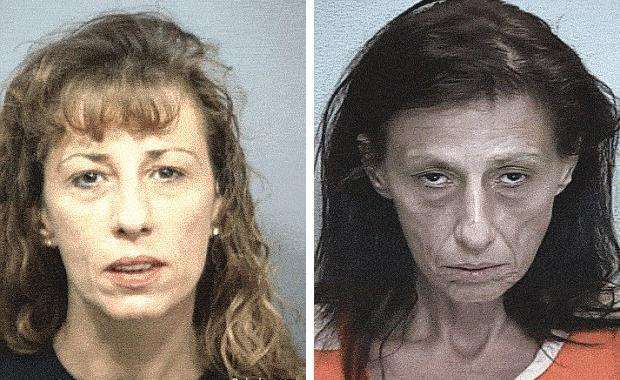 四、毒品危害：危害家庭
吸毒导致大量的家庭悲剧，一旦家庭中出现一个吸毒者，就意味着贫困和矛盾围绕着这个家庭，最后的结局往往是倾家荡产，妻离子散，家破人亡。首先，吸毒耗费 大量钱财，到了一定程度必然要靠变卖家中财产换取毒品，致使家徒四壁。一些丧尽天良者甚至卖儿卖女，逼妻卖淫；其次，吸毒会导致婚姻死亡，家庭破裂。因为 一个人一旦染上毒瘾，就会失去义务或责任观念，做丈夫的不能尽丈夫的职责，做妻子的不能尽妻子的义务，最终必然导致离婚。再次，吸毒危及下一代。怀孕妇女 吸毒将严重影响胎儿的正常发育，有的致使新生儿先天畸形或染上毒瘾。
曾经北京奥运冠军八块金牌获得者
在菲尔普斯发表个人声明道歉后，美国奥委会很快就此事予以回应。“我们对菲尔普斯最近的表现感到失望，迈克尔(菲尔普斯)应该起到榜样的作用，他应该非常清楚自己的责任并且有义务去带动其他人，尤其是年轻人。遗憾的是，他未能履行这样的责任。菲尔普斯本人也受到禁赛的处罚。
四、毒品危害：社会危害
危害社会
（1）对家庭的危害：家庭中一旦出现了吸毒者，家便不成其为家了。吸毒者在自我毁灭的同时，也破害自己的家庭，使家庭陷入经济破产、亲属离散、甚至家破人亡的困难境地。
（2）对社会生产力的巨大破坏：吸毒首先导致身体疾病，影响生产，其次是造成社会财富的巨大损失和浪费，同时毒品活动还造成环境恶化，缩小了人类的生存空间。
（3）毒品活动扰乱社会治安：毒品活动加剧诱发了各种违法犯罪活动，扰乱了社会治安，给社会安定带来巨大威胁。无论用什么方式吸毒，对人体的身体都会造成极大的损害。
由于毒品走私和贩卖有着惊人的利润，黑市海洛因毒品的价格比同重量的黄金价还要高得多。一个吸毒者每天要消耗0.5克毒品，这样每月的费用最低要在12000元以上，这是普通人所不能承受的。为了维持毒品的消费，出路就只有去贩毒或者通过从事盗窃、抢劫、卖淫等手段来获得购买毒品的费用。其次，吸毒之后，吸毒者的正常人性的束缚和对法律规范的敬畏消失了，他们觉得精力充沛，热血沸腾，或是在一块鬼混，或是出现精神失常，会去打架、抢劫。再有，由于毒品的贩卖都是成帮结伙的，吸毒者也只有加入他们圈中才能源源不断地获得毒品。这就导致犯罪团伙、黑社会的形成。这种由毒品粘合在一起的黑社会必然是刑事犯罪集团。美国、意大利的黑手党，无不参与贩毒。由于贩毒、吸毒人数的增加，这种黑社会也随之扩大，这是对社会威胁最大的一种刑事犯罪。
明星吸毒对社会造成不良影响
不因为存在，我们就不抵制
历史上的教训
为中华民族伟大复兴拒绝毒品
毒品带给人类的只会是毁灭。旧中国，我们曾受鸦片的泛滥，而被称为“东亚病夫”，使民穷财尽、国势险危。吸毒于国、于民、于己有百害而无一利！毒品摧毁的不但是人的肉体，也是人的意志。我希望人们要积极宣传毒品的危害，自觉地与吸毒、贩毒等不法行为作斗争，珍爱生命，终身远离毒品、拒绝毒品！
鸦片曾经让我们沦为“东亚病夫”
鸦片战争的影响
银外流达600万两，中国国内发生严重的银荒，造成银贵钱贱，财政枯竭，国库空虚。
鸦片输入严重败坏了社会风尚，摧残了人民的身心健康。烟毒泛滥不仅给中国人在精神上、肉体上带来损害，同时也破坏了社会生产力，造成东南沿海地区的工商业萧条和衰落。
五、预防毒品从我做起：
1、不要进入治安复杂的场所2、有警觉戒备意识，对诱惑提高警惕，采取坚决拒绝的态度，不轻信谎言。
3、不要滥用药品(减肥药、兴奋药、镇静药等)。4、一旦遇到无法排解的事端，首先要设法寻找正确的途径解决，而不能沉溺其中自弃，更不能借毒解愁。
无论是青少年还是成年人都应该防止吸毒
（1）接受毒品基本知识和禁毒法律法规教育，了解毒品的危害，懂得“吸毒一口，掉入虎口”的道理；
（2） 树立正确的人生观，不盲目追求享受，寻求刺激，赶时髦；
（3） 不听信毒品能治病，毒品能解脱烦恼和痛苦，毒品能给人带来快乐等各种花言巧语；
（4） 不结交有吸毒、贩毒行为的人。如发现亲朋好友中有吸、贩毒行为的人，一定要劝阻，二要远离，三要报告公安机关；
（5） 不进歌舞厅，决不吸食摇头丸、K粉等兴奋剂；
（6） 即使自己在不知情的情况下，被引诱、欺骗吸毒一次，也要珍惜自己的生命，不再吸第二次，更不要吸第三次。